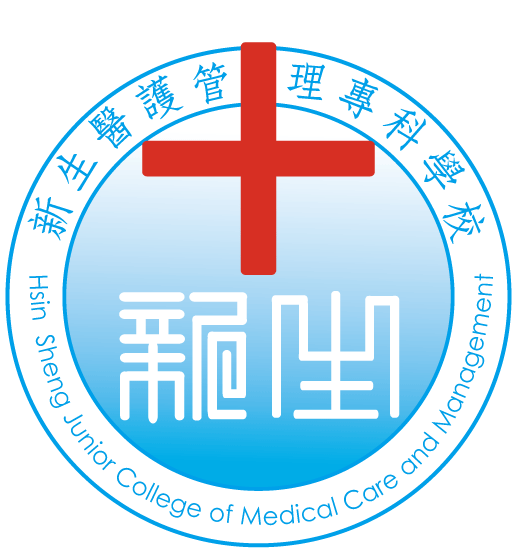 113學年度實習成果發表報告
範本
請刪除
實習時間：   年   月   日至    年   月   日
實習單位：
一、作品格式：
格式：海報發表採一海報一面看板展示。此次海報版面尺寸【A1】為59.4cm(寬)×84.1cm(高)，請作者用依統一此格式製作；此檔案已設定好海報尺寸，可直接新增投影片製作，此頁乃參考範本。
海報正上方標題為「113學年度實習成果發表報告」，並註明以下實習相關資訊：實習時間、實習單位 。
海報報告大綱：依實習工作內容訂定大綱，須包含以以下3點：1.實習單位介紹、2.實習成果、3. 實習成效評估與反思…等。
海報請自行設計，並於最下方務必加註「主辦單位：研發處實習暨就業輔導中心」等字樣。
參賽者如經人檢舉或告發為他人代勞或作品所使用之文字、影片與圖片(形)違反著作權法、專利權等之傷害，將自負法律責任，並喪失得獎資格，及追回獎勵。

二、字型與字體大小：
標題字體請以96 級字，實習相關資訊請以54 級字，章節及小節標題48 級字，內文之字體為48級字。
中、英文請分別以 標楷體 與 Times New Roman 書寫，勿使用特殊字型。
主辦單位：研發處實習暨就業輔導中心